Running Jobs at the CHPC with Slurm
Ashley Dederich
Research Consulting & Faculty Engagement
Center for High Performance Computing
ashley.dederich@utah.edu
Overview of Talk
Overview
Basics of a Slurm Script
Getting Started
Example Dataset
Hands On: Batch Scripting
#1: Submitting to Notchpeak Cluster
#2: Submitting to Owner Nodes
Hands On #3: Start an Interactive Job
Hands On #4: Open OnDemand’s Job Composer
Overview of Talk
Overview
Basics of a Slurm Script
Getting Started
Example Dataset
Hands On: Batch Scripting
#1: Submitting to Notchpeak Cluster
#2: Submitting to Owner Nodes
Hands On #3: Start an Interactive Job
Hands On #4: Open OnDemand’s Job Composer
Re-cap of Resources
CHPC resources:
HPC clusters: 
General Environment: notchpeak, kingspeak, lonepeak
Protected Environment (PE): redwood
Others
VM (Windows, Linux)
Storage
Services
Condominium mode:
HPC Cluster = CHPC-owned nodes (general nodes) + PI-owned nodes (owner nodes)
All CHPC users have access to CHPC-owned resources for free. Some clusters (notchpeak) need allocations (peer-reviewed proposals)
Owners (PI group) have the highest priority using owner nodes
All CHPC users have access to owner nodes in Guest mode for free (jobs subject to preemption)
What is Slurm?
Formerly known as Simple Linux Utility for Resource Management
Open-source workload manager for supercomputers/clusters
Manage resources (nodes/cores/memory/interconnect/gpus)
Schedule jobs (queueing/prioritization)
Used by 60% of the TOP500 supercomputers1
Fun fact: development team based in Lehi, UT

[1] https://en.wikipedia.org/wiki/Slurm_Workload_Manager (2023 Jun)
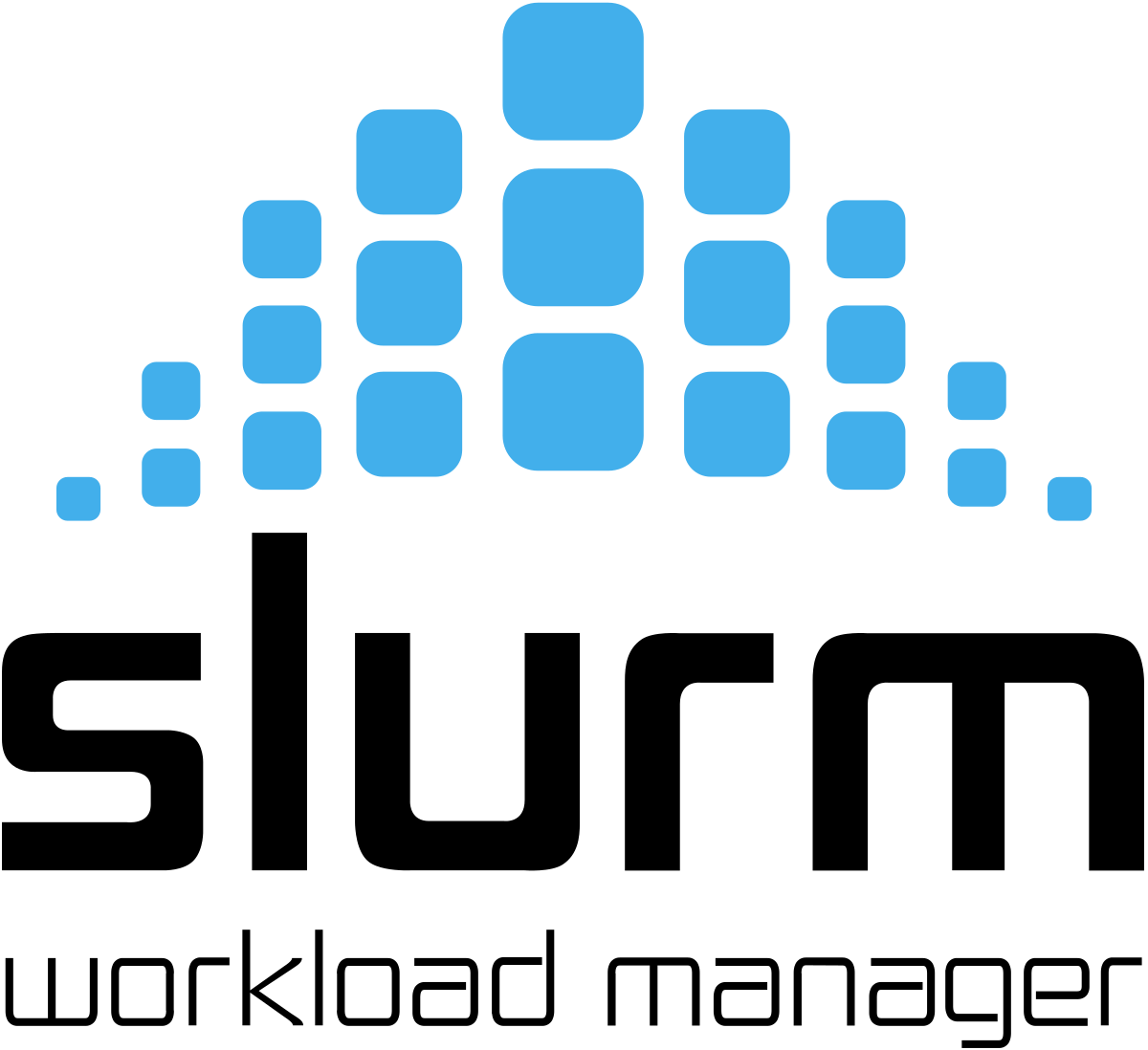 What is Slurm…and why use it?
Goal: you, the user, want to connect to the CHPC machines and analyze some data using R
You don’t want to analyze your data on the login node…
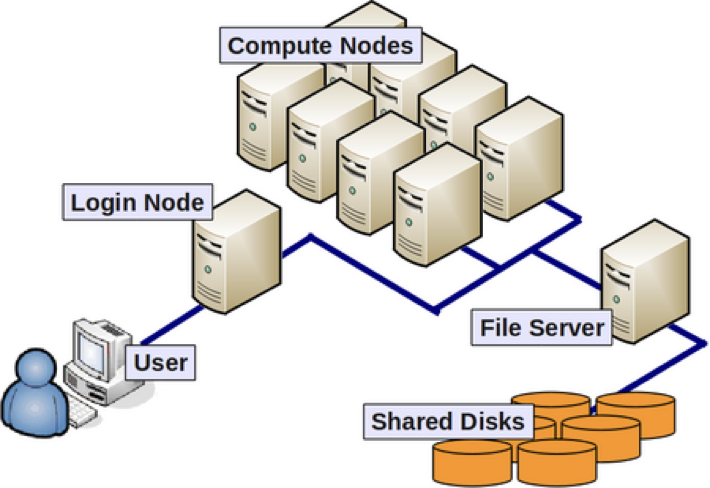 So, you connect to one of our clusters
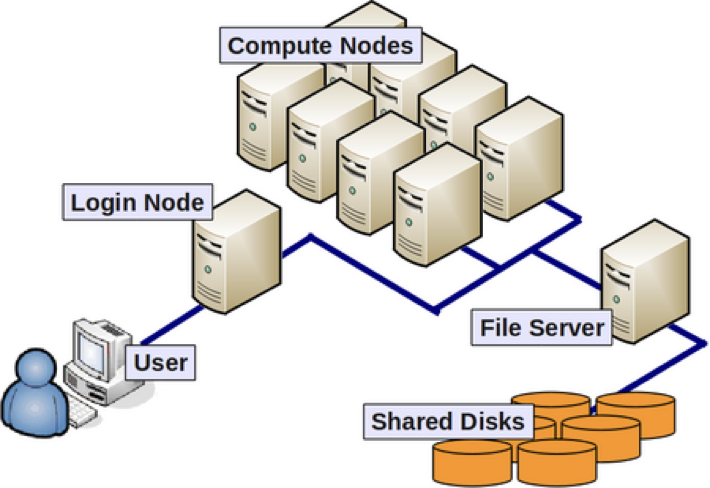 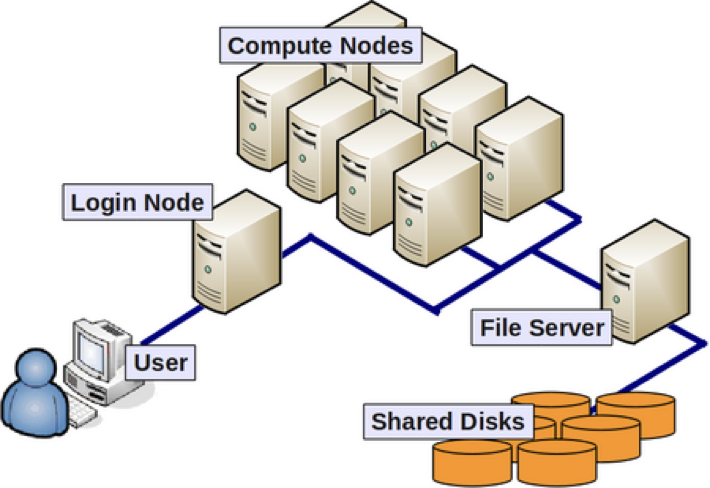 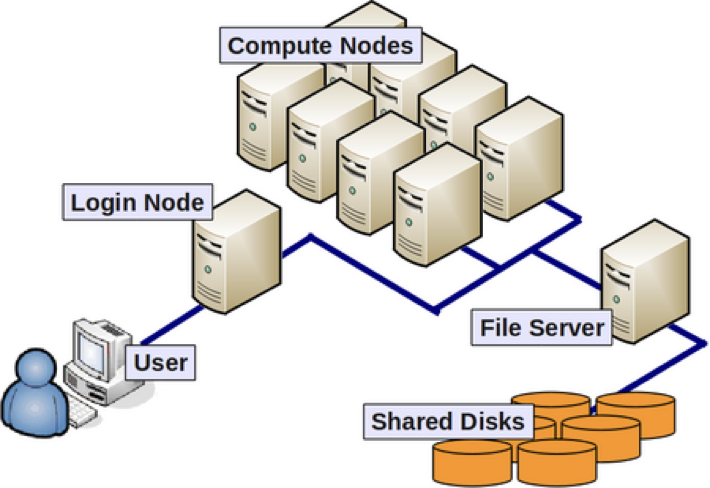 The login node has limited resources

You could guess that, in this example, just a few people could overload the login node

Nobody could login, edit files, etc…
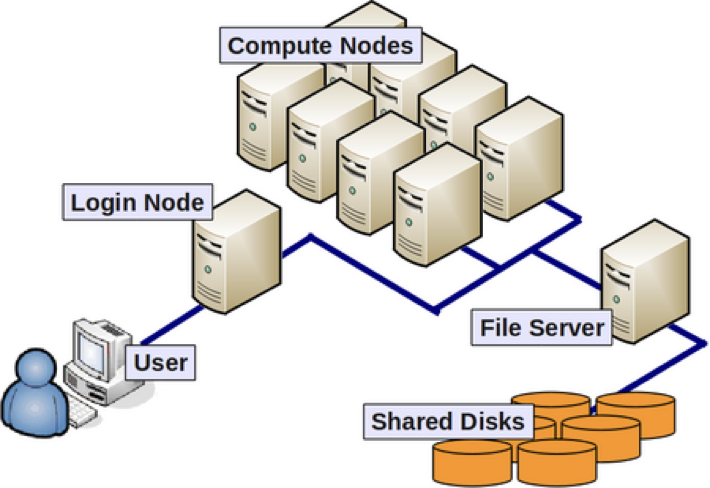 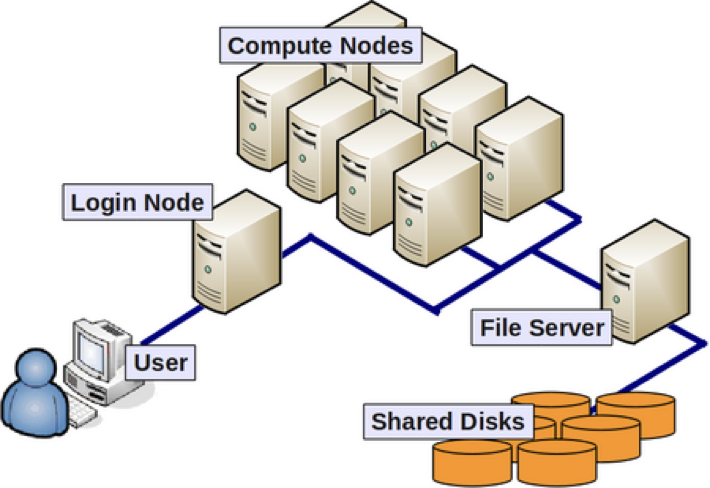 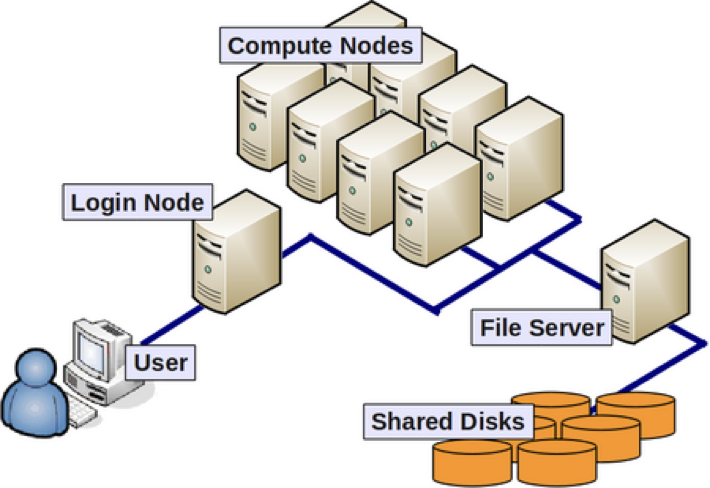 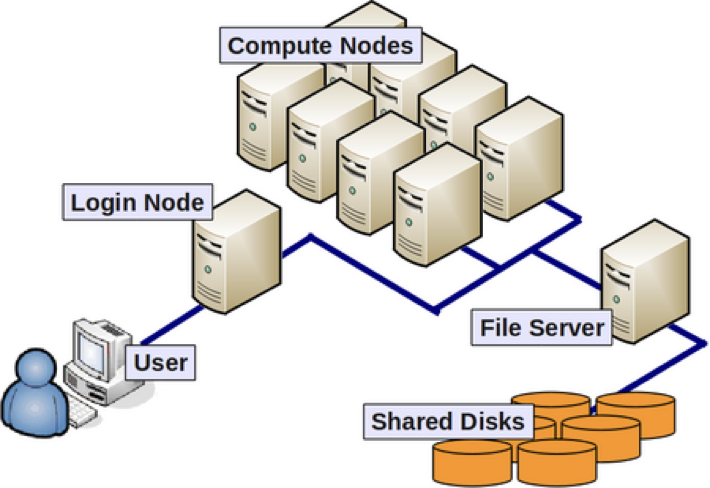 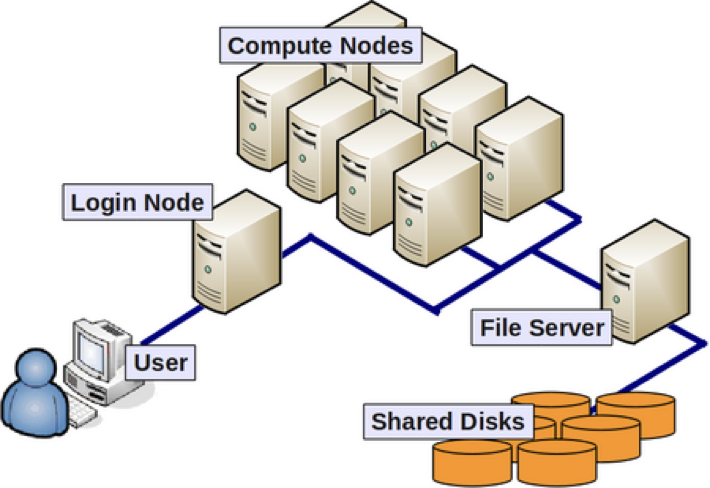 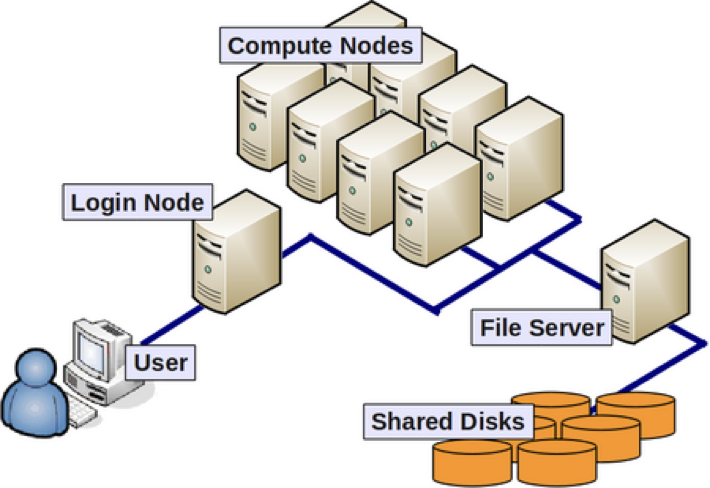 *Slurm allows users to request a compute job to run on compute nodes
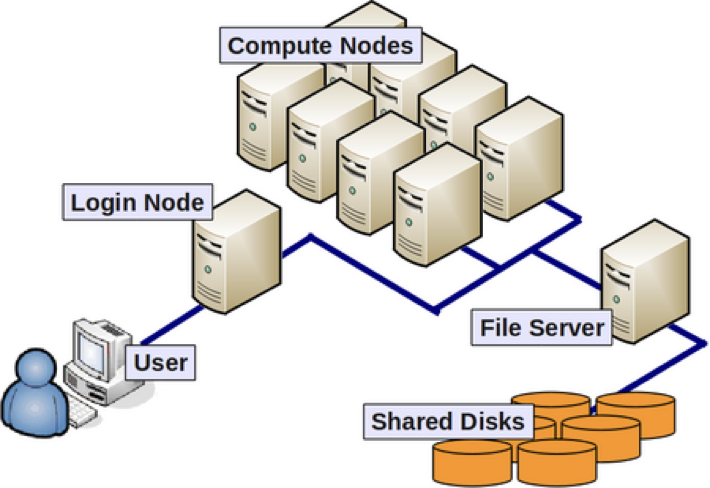 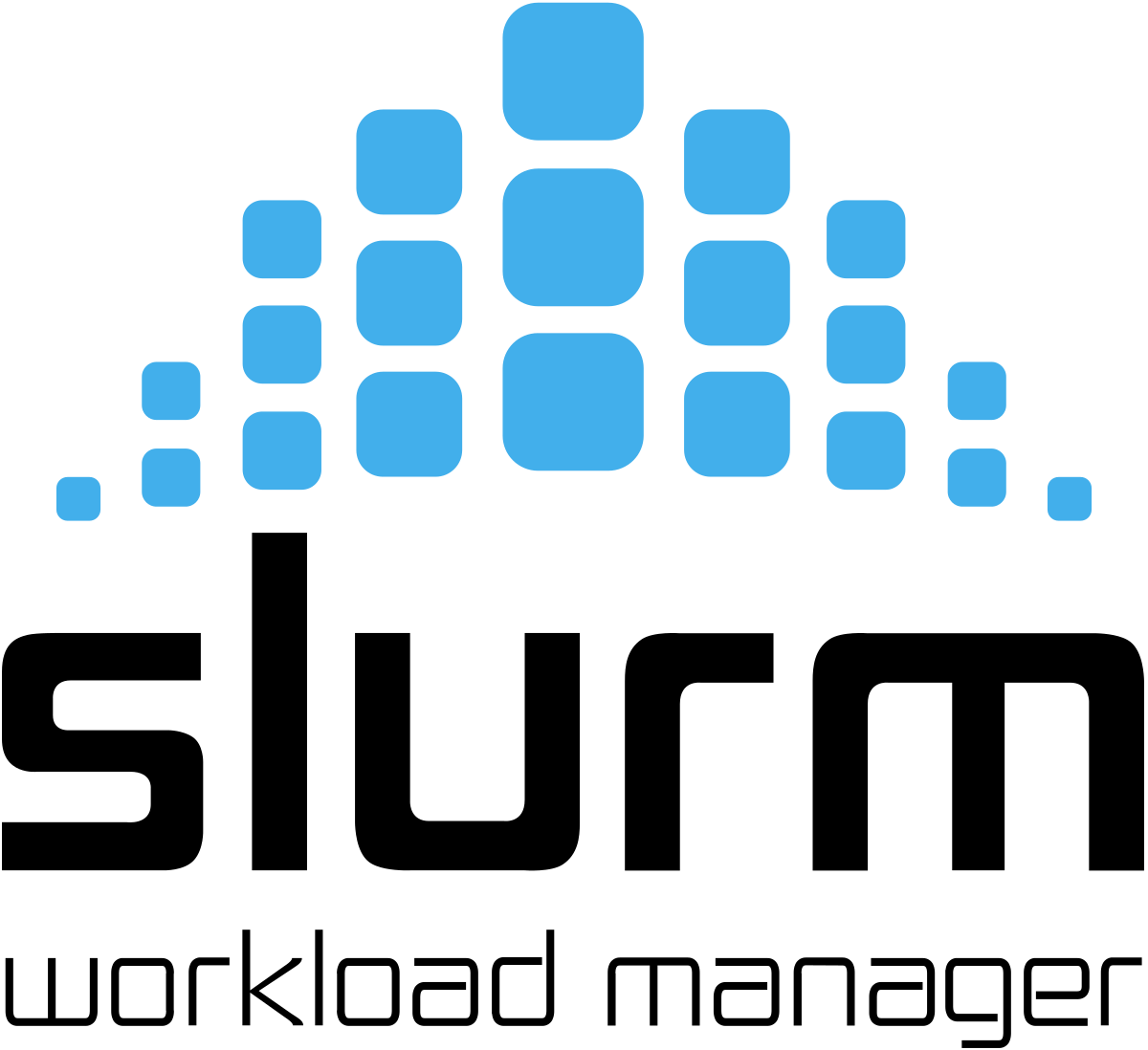 [Speaker Notes: So, how do we go about asking SLURM to submit a job for us?]
Overview of Talk
Overview
Basics of a Slurm Script
Getting Started
Example Dataset
Hands On: Batch Scripting
#1: Submitting to Notchpeak Cluster
#2: Submitting to Owner Nodes
Hands On #3: Start an Interactive Job
Hands On #4: Open OnDemand’s Job Composer
#!/bin/bash
#SBATCH --account=owner-guest
#SBATCH --partition=kingspeak-shared-guest
#SBATCH --qos=kingspeak-guest
#SBATCH --time=02:00:00
#SBATCH --nodes=1
#SBATCH --cpus-per-task=8
#SBATCH --mem=32G
#SBATCH -o slurmjob-%j.out-%N
#SBATCH -e slurmjob-%j.err-%N
#set up the temporary directory
SCRDIR=/scratch/general/vast/$USER/$SLURM_JOB_ID
mkdir -p $SCRDIR

#copy over input files
cp file.input $SCRDIR/
cd $SCRDIR

#Set up whatever package we need to run with
module load <some-module>
#Run the program with our input
myprogram < file.input > file.output

#Move files out of working directory and clean up
cp file.output $HOME/.
cd $HOME
rm -rf $SCRDIR
#!/bin/tcsh
#SBATCH --account=owner-guest
#SBATCH --partition=kingspeak-shared-guest
#SBATCH --qos=kingspeak-guest
#SBATCH --time=02:00:00
#SBATCH --nodes=1
#SBATCH --cpus-per-task=8
#SBATCH --mem=32G
#SBATCH -o slurmjob-%j.out-%N
#SBATCH -e slurmjob-%j.err-%N
#set up the scratch directory
set SCRDIR /scratch/local/$USER/$SLURM_JOB_ID
mkdir -p $SCRDIR

#move input files into scratch directory
cp file.input $SCRDIR/
cd $SCRDIR

#Set up whatever package we need to run with
module load <some-module>

#Run the program with our input
myprogram < file.input > file.output
#Move files out of working directory and clean up
cp file.output $HOME/.
cd $HOME
rm -rf $SCRDIR
[Speaker Notes: This is what a slurm script looks like all together. It looks like a lot of information at first, but lets break it down piece by piece.]
#!/bin/tcsh
#SBATCH --account=owner-guest
#SBATCH --partition=kingspeak-shared-guest
#SBATCH --qos=kingspeak-guest
#SBATCH --time=02:00:00
#SBATCH --nodes=1
#SBATCH --cpus-per-task=8
#SBATCH --mem=32G
#SBATCH -o slurmjob-%j.out-%N
#SBATCH -e slurmjob-%j.err-%N
#!/bin/bash
#SBATCH --account=owner-guest
#SBATCH --partition=kingspeak-shared-guest
#SBATCH --qos=kingspeak-guest
#SBATCH --time=02:00:00
#SBATCH --nodes=1
#SBATCH --cpus-per-task=8
#SBATCH --mem=32G
#SBATCH -o slurmjob-%j.out-%N
#SBATCH -e slurmjob-%j.err-%N
[Speaker Notes: The first thing you will need to fill out are the #SBATCH directives. Lets focus on the most important part – account and partition]
Preparing a Slurm Job
Helpful command; shows what resources you have access to
mychpc batch
Allocation state
account
qos
partition
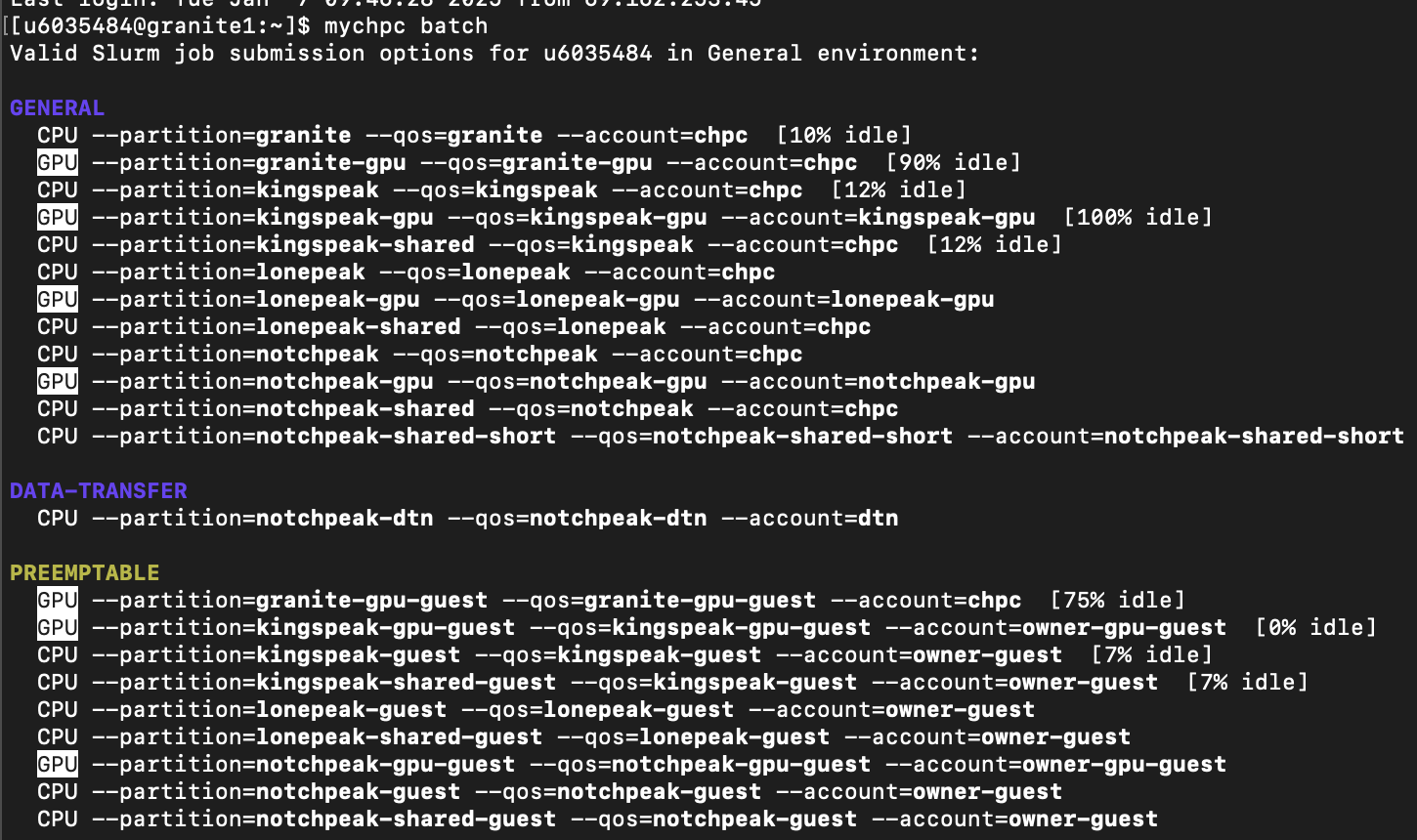 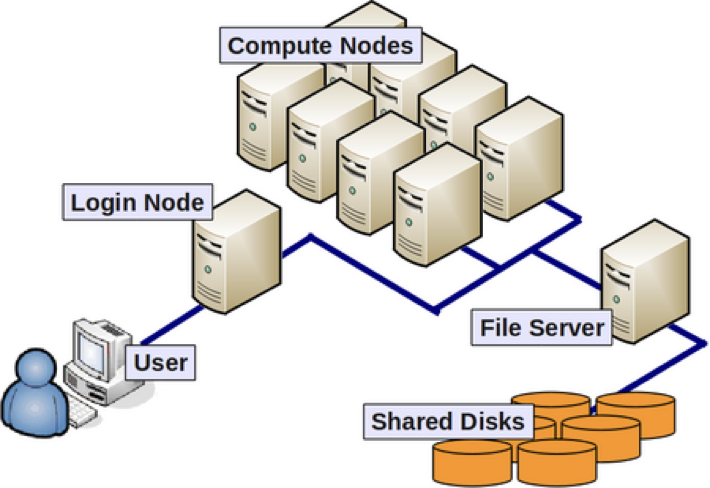 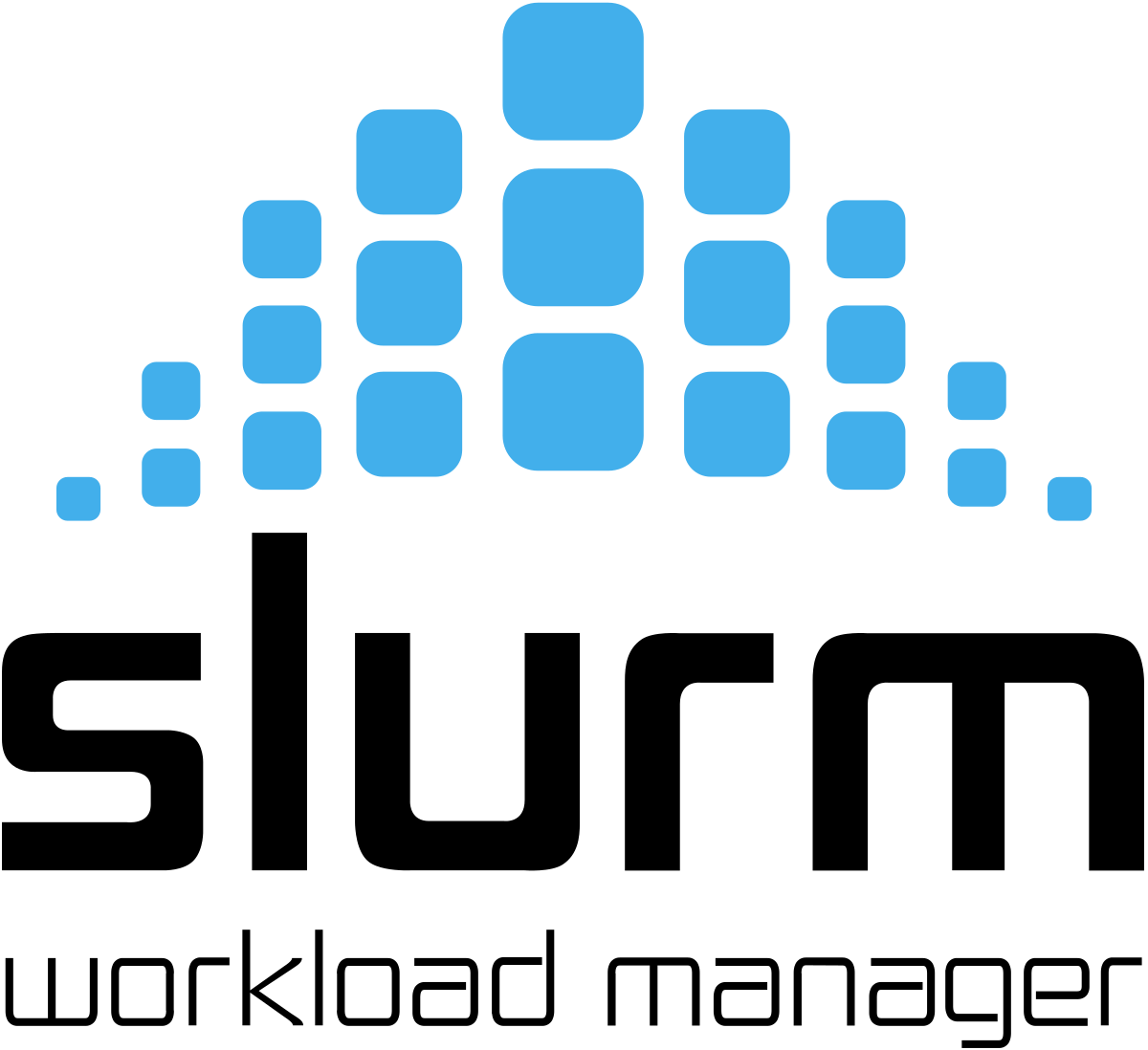 [Speaker Notes: Cluster, account, and partition are information you will need to submit a SLURM job.]
#!/bin/tcsh
#SBATCH --account=owner-guest
#SBATCH --partition=kingspeak-shared-guest
#SBATCH --qos=kingspeak-guest
#SBATCH --time=02:00:00
#SBATCH --nodes=1
#SBATCH --cpus-per-task=8
#SBATCH --mem=32G
#SBATCH -o slurmjob-%j.out-%N
#SBATCH -e slurmjob-%j.err-%N
#!/bin/bash
#SBATCH --account=owner-guest
#SBATCH --partition=kingspeak-shared-guest
#SBATCH --qos=kingspeak-guest
#SBATCH --time=02:00:00
#SBATCH --nodes=1
#SBATCH --cpus-per-task=8
#SBATCH --mem=32G
#SBATCH -o slurmjob-%j.out-%N
#SBATCH -e slurmjob-%j.err-%N
#SBATCH --time=02:00:00  specifies wall time of a job in Hours:Minutes:Seconds
#SBATCH -t 02:00:00
also works
#!/bin/tcsh
#SBATCH --account=owner-guest
#SBATCH --partition=kingspeak-shared-guest
#SBATCH --qos=kingspeak-guest
#SBATCH --time=02:00:00
#SBATCH --nodes=1
#SBATCH --cpus-per-task=8
#SBATCH --mem=32G
#SBATCH -o slurmjob-%j.out-%N
#SBATCH -e slurmjob-%j.err-%N
#!/bin/bash
#SBATCH --account=owner-guest
#SBATCH --partition=kingspeak-shared-guest
#SBATCH --qos=kingspeak-guest
#SBATCH --time=02:00:00
#SBATCH --nodes=1
#SBATCH --cpus-per-task=8
#SBATCH --mem=32G
#SBATCH -o slurmjob-%j.out-%N
#SBATCH -e slurmjob-%j.err-%N
#SBATCH --nodes=1  specifies number of nodes
#SBATCH -N 1
also works
#!/bin/tcsh
#SBATCH --account=owner-guest
#SBATCH --partition=kingspeak-shared-guest
#SBATCH --qos=kingspeak-guest
#SBATCH --time=02:00:00
#SBATCH --nodes=1
#SBATCH --cpus-per-task=8
#SBATCH --mem=32G
#SBATCH -o slurmjob-%j.out-%N
#SBATCH -e slurmjob-%j.err-%N
#!/bin/bash
#SBATCH --account=owner-guest
#SBATCH --partition=kingspeak-shared-guest
#SBATCH --qos=kingspeak-guest
#SBATCH --time=02:00:00
#SBATCH --nodes=1
#SBATCH --cpus-per-task=8
#SBATCH --mem=32G
#SBATCH -o slurmjob-%j.out-%N
#SBATCH -e slurmjob-%j.err-%N
#SBATCH --cpus-per-task=8  total number of CPUs per node
#SBATCH -c 8
also works
#!/bin/tcsh
#SBATCH --account=owner-guest
#SBATCH --partition=kingspeak-shared-guest
#SBATCH --qos=kingspeak-guest
#SBATCH --time=02:00:00
#SBATCH --nodes=1
#SBATCH --cpus-per-task=8
#SBATCH --mem=32G
#SBATCH -o slurmjob-%j.out-%N
#SBATCH -e slurmjob-%j.err-%N
#!/bin/bash
#SBATCH --account=owner-guest
#SBATCH --partition=kingspeak-shared-guest
#SBATCH --qos=kingspeak-guest
#SBATCH --time=02:00:00
#SBATCH --nodes=1
#SBATCH --cpus-per-task=8
#SBATCH --mem=32G
#SBATCH -o slurmjob-%j.out-%N
#SBATCH -e slurmjob-%j.err-%N
#SBATCH --mem=32GB specifies total memory per node
#SBATCH --mem=0 gives you memory of whole node
#!/bin/tcsh
#SBATCH --account=owner-guest
#SBATCH --partition=kingspeak-shared-guest
#SBATCH --qos=kingspeak-guest
#SBATCH --time=02:00:00
#SBATCH --nodes=1
#SBATCH --cpus-per-task=8
#SBATCH --mem=32G
#SBATCH -o slurmjob-%j.out-%N
#SBATCH -e slurmjob-%j.err-%N
#!/bin/bash
#SBATCH --account=owner-guest
#SBATCH --partition=kingspeak-shared-guest
#SBATCH --qos=kingspeak-guest
#SBATCH --time=02:00:00
#SBATCH --nodes=1
#SBATCH --cpus-per-task=8
#SBATCH --mem=32G
#SBATCH -o slurmjob-%j.out-%N
#SBATCH -e slurmjob-%j.err-%N
#SBATCH -o outputs standard output in the form slurmjob-<JOBID>.out-<NODEID>
#SBATCH -e outputs error messages in the form slurmjob-<JOBID>.err-<NODEID>
#!/bin/tcsh
#SBATCH --account=owner-guest
#SBATCH --partition=kingspeak-shared-guest
#SBATCH --qos=kingspeak-guest
#SBATCH --time=02:00:00
#SBATCH --nodes=1
#SBATCH --cpus-per-task=8
#SBATCH --mem=32G
#SBATCH -o slurmjob-%j.out-%N
#SBATCH -e slurmjob-%j.err-%N
#SBATCH --constraint <CONSTRAINTS>
#!/bin/bash
#SBATCH --account=owner-guest
#SBATCH --partition=kingspeak-shared-guest
#SBATCH --qos=kingspeak-guest
#SBATCH --time=02:00:00
#SBATCH --nodes=1
#SBATCH --cpus-per-task=8
#SBATCH --mem=32G
#SBATCH -o slurmjob-%j.out-%N
#SBATCH -e slurmjob-%j.err-%N
#SBATCH --constraint <CONSTRAINTS>
Can also include constraints to target specific nodes
This can be memory avail, cpu count, specific owner nodes, etc
#!/bin/tcsh
#SBATCH --account=owner-guest
#SBATCH --partition=kingspeak-shared-guest
#SBATCH --qos=kingspeak-guest
#SBATCH --time=02:00:00
#SBATCH --nodes=1
#SBATCH --cpus-per-task=8
#SBATCH --mem=32G
#SBATCH -o slurmjob-%j.out-%N
#SBATCH -e slurmjob-%j.err-%N
#SBATCH --constraint “m768”
#!/bin/bash
#SBATCH --account=owner-guest
#SBATCH --partition=kingspeak-shared-guest
#SBATCH --qos=kingspeak-guest
#SBATCH --time=02:00:00
#SBATCH --nodes=1
#SBATCH --cpus-per-task=8
#SBATCH --mem=32G
#SBATCH -o slurmjob-%j.out-%N
#SBATCH -e slurmjob-%j.err-%N
#SBATCH --constraint “c40”
Can also include constraints to target specific nodes
This can be memory avail, cpu count, specific owner nodes, etc
#!/bin/tcsh
#SBATCH --account=owner-guest
#SBATCH --partition=kingspeak-shared-guest
#SBATCH --qos=kingspeak-guest
#SBATCH --time=02:00:00
#SBATCH --nodes=1
#SBATCH --cpus-per-task=8
#SBATCH --mem=32G
#SBATCH -o slurmjob-%j.out-%N
#SBATCH -e slurmjob-%j.err-%N
#SBATCH --constraint “c40|c36”
#!/bin/bash
#SBATCH --account=owner-guest
#SBATCH --partition=kingspeak-shared-guest
#SBATCH --qos=kingspeak-guest
#SBATCH --time=02:00:00
#SBATCH --nodes=1
#SBATCH --cpus-per-task=8
#SBATCH --mem=32G
#SBATCH -o slurmjob-%j.out-%N
#SBATCH -e slurmjob-%j.err-%N
#SBATCH --constraint “c40&m768”
Include c40 AND m768 nodes
Include c40 OR c36 nodes
Can also include constraints to target specific nodes
This can be memory avail, cpu count, specific owner nodes, etc
#!/bin/tcsh
#SBATCH --account=owner-guest
#SBATCH --partition=kingspeak-shared-guest
#SBATCH --qos=kingspeak-guest
#SBATCH --time=02:00:00
#SBATCH --nodes=1
#SBATCH --cpus-per-task=8
#SBATCH --mem=32G
#SBATCH -o slurmjob-%j.out-%N
#SBATCH -e slurmjob-%j.err-%N
#set up the scratch directory
set SCRDIR /scratch/local/$USER/$SLURM_JOB_ID
mkdir -p $SCRDIR
#move input files into scratch directory
cp file.input $SCRDIR/.
cd $SCRDIR
#!/bin/bash
#SBATCH --account=owner-guest
#SBATCH --partition=kingspeak-shared-guest
#SBATCH --qos=kingspeak-guest
#SBATCH --time=02:00:00
#SBATCH --nodes=1
#SBATCH --cpus-per-task=8
#SBATCH --mem=32G
#SBATCH -o slurmjob-%j.out-%N
#SBATCH -e slurmjob-%j.err-%N
#set up the temporary directory
SCRDIR=/scratch/general/vast/$USER/$SLURM_JOB_ID
mkdir -p $SCRDIR
#copy over input files
cp file.input $SCRDIR/.
cd $SCRDIR
Now, we will discuss the best way to stage your files for analysis
[Speaker Notes: This is what a slurm script looks like all together. It looks like a lot of information at first, but lets break it down piece by piece.]
SLURM Environment Variables
Some useful environment variables:
$SLURM_JOB_ID
$SLURM_SUBMIT_DIR
$SLURM_NNODES
$SLURM_NTASKS
Can get them for a given set of directives by using the env command inside a script (or in a srun session).


See: https://slurm.schedmd.com/sbatch.html#SECTION_OUTPUT-ENVIRONMENT-VARIABLES
[Speaker Notes: SLURM sets environmental variables for us that we can call in our script, including $SLURM_JOB_ID
There is a whole bunch of different vars that slurm sets, you can see a complete list at this link, available in the pdf of these slides.
Back to our regularly scheduled programming]
#!/bin/tcsh
#SBATCH --account=owner-guest
#SBATCH --partition=kingspeak-shared-guest
#SBATCH --qos=kingspeak-guest
#SBATCH --time=02:00:00
#SBATCH --nodes=1
#SBATCH --cpus-per-task=8
#SBATCH --mem=32G
#SBATCH -o slurmjob-%j.out-%N
#SBATCH -e slurmjob-%j.err-%N
#set up the scratch directory
set SCRDIR /scratch/local/$USER/$SLURM_JOB_ID
mkdir -p $SCRDIR
#move input files into scratch directory
cp file.input $SCRDIR/.
cd $SCRDIR
#!/bin/bash
#SBATCH --account=owner-guest
#SBATCH --partition=kingspeak-shared-guest
#SBATCH --qos=kingspeak-guest
#SBATCH --time=02:00:00
#SBATCH --nodes=1
#SBATCH --cpus-per-task=8
#SBATCH --mem=32G
#SBATCH -o slurmjob-%j.out-%N
#SBATCH -e slurmjob-%j.err-%N
#set up the temporary directory
SCRDIR=/scratch/general/vast/$USER/$SLURM_JOB_ID
mkdir -p $SCRDIR
#copy over input files
cp file.input $SCRDIR/.
cd $SCRDIR
Create the scratch directory where your job will run.
[Speaker Notes: Create environmental var
$USER
Notice $SLURM_JOB_ID – lets talk about this]
#!/bin/tcsh
#SBATCH --account=owner-guest
#SBATCH --partition=kingspeak-shared-guest
#SBATCH --qos=kingspeak-guest
#SBATCH --time=02:00:00
#SBATCH --nodes=1
#SBATCH --cpus-per-task=8
#SBATCH --mem=32G
#SBATCH -o slurmjob-%j.out-%N
#SBATCH -e slurmjob-%j.err-%N
#set up the scratch directory
set SCRDIR /scratch/local/$USER/$SLURM_JOB_ID
mkdir -p $SCRDIR
#move input files into scratch directory
cp file.input $SCRDIR/.
cd $SCRDIR
#!/bin/bash
#SBATCH --account=owner-guest
#SBATCH --partition=kingspeak-shared-guest
#SBATCH --qos=kingspeak-guest
#SBATCH --time=02:00:00
#SBATCH --nodes=1
#SBATCH --cpus-per-task=8
#SBATCH --mem=32G
#SBATCH -o slurmjob-%j.out-%N
#SBATCH -e slurmjob-%j.err-%N
#set up the temporary directory
SCRDIR=/scratch/general/vast/$USER/$SLURM_JOB_ID
mkdir -p $SCRDIR
#copy over input files
cp file.input $SCRDIR/.
cd $SCRDIR
Copy over input files and move on over to $SCRDIR
#!/bin/tcsh
#SBATCH --account=owner-guest
#SBATCH --partition=kingspeak-shared-guest
#SBATCH --qos=kingspeak-guest
#SBATCH --time=02:00:00
#SBATCH --nodes=1
#SBATCH --cpus-per-task=8
#SBATCH --mem=32G
#SBATCH -o slurmjob-%j.out-%N
#SBATCH -e slurmjob-%j.err-%N
#set up the scratch directory
set SCRDIR /scratch/local/$USER/$SLURM_JOB_ID
mkdir -p $SCRDIR

#move input files into scratch directory
cp file.input $SCRDIR/.
cd $SCRDIR

#Set up whatever package we need to run with
module load <some-module>
#!/bin/bash
#SBATCH --account=owner-guest
#SBATCH --partition=kingspeak-shared-guest
#SBATCH --qos=kingspeak-guest
#SBATCH --time=02:00:00
#SBATCH --nodes=1
#SBATCH --cpus-per-task=8
#SBATCH --mem=32G
#SBATCH -o slurmjob-%j.out-%N
#SBATCH -e slurmjob-%j.err-%N
#set up the temporary directory
SCRDIR=/scratch/general/vast/$USER/$SLURM_JOB_ID
mkdir -p $SCRDIR

#copy over input files
cp file.input $SCRDIR/.
cd $SCRDIR

#Set up whatever package we need to run with
module load <some-module>
Load the desired modules
[Speaker Notes: Load the desired modules into your environment so that the computer can recognize the commands you are giving it]
#!/bin/tcsh
#SBATCH --account=owner-guest
#SBATCH --partition=kingspeak-shared-guest
#SBATCH --qos=kingspeak-guest
#SBATCH --time=02:00:00
#SBATCH --nodes=1
#SBATCH --cpus-per-task=8
#SBATCH --mem=32G
#SBATCH -o slurmjob-%j.out-%N
#SBATCH -e slurmjob-%j.err-%N
#set up the scratch directory
set SCRDIR /scratch/local/$USER/$SLURM_JOB_ID
mkdir -p $SCRDIR

#move input files into scratch directory
cp file.input $SCRDIR/.
cd $SCRDIR

#Set up whatever package we need to run with
module load <some-module>

#Run the program with our input
myprogram < file.input > file.output
#!/bin/bash
#SBATCH --account=owner-guest
#SBATCH --partition=kingspeak-shared-guest
#SBATCH --qos=kingspeak-guest
#SBATCH --time=02:00:00
#SBATCH --nodes=1
#SBATCH --cpus-per-task=8
#SBATCH --mem=32G
#SBATCH -o slurmjob-%j.out-%N
#SBATCH -e slurmjob-%j.err-%N
#set up the temporary directory
SCRDIR=/scratch/general/vast/$USER/$SLURM_JOB_ID
mkdir -p $SCRDIR

#copy over input files
cp file.input $SCRDIR/.
cd $SCRDIR

#Set up whatever package we need to run with
module load <some-module>

#Run the program with our input
myprogram < file.input > file.output
Run the program you need to
[Speaker Notes: This is what a slurm script looks like all together. It looks like a lot of information at first, but lets break it down piece by piece.]
#!/bin/tcsh
#SBATCH --account=owner-guest
#SBATCH --partition=kingspeak-shared-guest
#SBATCH --qos=kingspeak-guest
#SBATCH --time=02:00:00
#SBATCH --nodes=1
#SBATCH --cpus-per-task=8
#SBATCH --mem=32G
#SBATCH -o slurmjob-%j.out-%N
#SBATCH -e slurmjob-%j.err-%N
#set up the scratch directory
set SCRDIR /scratch/local/$USER/$SLURM_JOB_ID
mkdir -p $SCRDIR

#move input files into scratch directory
cp file.input $SCRDIR/.
cd $SCRDIR

#Set up whatever package we need to run with
module load <some-module>

#Run the program with our input
myprogram < file.input > file.output
#Move files out of working directory and clean up
cp file.output $HOME/.
cd $HOME
rm -rf $SCRDIR
#!/bin/bash
#SBATCH --account=owner-guest
#SBATCH --partition=kingspeak-shared-guest
#SBATCH --qos=kingspeak-guest
#SBATCH --time=02:00:00
#SBATCH --nodes=1
#SBATCH --cpus-per-task=8
#SBATCH --mem=32G
#SBATCH -o slurmjob-%j.out-%N
#SBATCH -e slurmjob-%j.err-%N
#set up the temporary directory
SCRDIR=/scratch/general/vast/$USER/$SLURM_JOB_ID
mkdir -p $SCRDIR

#copy over input files
cp file.input $SCRDIR/.
cd $SCRDIR

#Set up whatever package we need to run with
module load <some-module>
#Run the program with our input
myprogram < file.input > file.output

#Move files out of working directory and clean up
cp file.output $HOME/.
cd $HOME
rm -rf $SCRDIR
Copy output to your $HOME
Copy output to your $HOME
Move back to $HOME
Move back to $HOME
Remove $SCRDIR
Remove $SCRDIR
[Speaker Notes: Finally, you clean up after yourself.
Removing $SCRDIR is the most important part, because the scratch directories (vast and nfs1) frequently fill up and we have to remind users to clean up those directories.]
#!/bin/tcsh
#SBATCH --account=owner-guest
#SBATCH --partition=kingspeak-shared-guest
#SBATCH --qos=kingspeak-guest
#SBATCH --time=02:00:00
#SBATCH --nodes=1
#SBATCH --cpus-per-task=8
#SBATCH --mem=32G
#SBATCH -o slurmjob-%j.out-%N
#SBATCH -e slurmjob-%j.err-%N
#set up the scratch directory
set SCRDIR /scratch/local/$USER/$SLURM_JOB_ID
mkdir -p $SCRDIR

#move input files into scratch directory
cp file.input $SCRDIR/.
cd $SCRDIR

#Set up whatever package we need to run with
module load <some-module>

#Run the program with our input
myprogram < file.input > file.output
#Move files out of working directory and clean up
cp file.output $HOME/.
cd $HOME
rm -rf $SCRDIR
#!/bin/bash
#SBATCH --account=owner-guest
#SBATCH --partition=kingspeak-shared-guest
#SBATCH --qos=kingspeak-guest
#SBATCH --time=02:00:00
#SBATCH --nodes=1
#SBATCH --cpus-per-task=8
#SBATCH --mem=32G
#SBATCH -o slurmjob-%j.out-%N
#SBATCH -e slurmjob-%j.err-%N
#set up the temporary directory
SCRDIR=/scratch/general/vast/$USER/$SLURM_JOB_ID
mkdir -p $SCRDIR

#copy over input files
cp file.input $SCRDIR/.
cd $SCRDIR

#Set up whatever package we need to run with
module load <some-module>
#Run the program with our input
myprogram < file.input > file.output

#Move files out of working directory and clean up
cp file.output $HOME/.
cd $HOME
rm -rf $SCRDIR
Done! Let’s call this file

FirstSlurmScript.sbatch
[Speaker Notes: And there you have it! You have a whole SLURM script.]
Basic SLURM commands
sbatch FirstSlurmScript.sbatch - launch a batch job
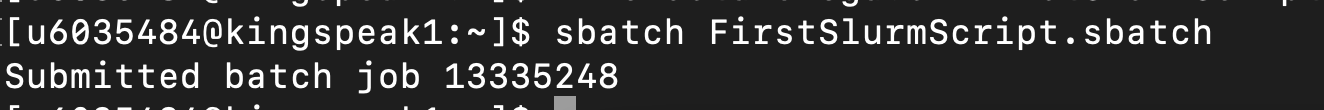 Job ID
[Speaker Notes: sbatch is the command to use. If your #SBATCH directives have no errors, you will see a message pop up that looks like this…
This is the SLURM job id]
Basic SLURM commands
sbatch FirstSlurmScript.sbatch - launch a batch job
squeue - shows all jobs in queue
squeue --me - shows only your jobs
squeue -u <uNID> - shows only your jobs
mysqueue* - shows job queue per partition and associated accounts you have access to on the cluster
*CHPC developed programs. See CHPC Newsletter 2023 Summer
[Speaker Notes: Give demonstration]
Basic SLURM commands
sbatch FirstSlurmScript.sbatch - launch a batch job
squeue - shows all jobs in queue
squeue --me - shows only your jobs
squeue -u <uNID> - shows only your jobs
mysqueue* - shows job queue per partition and associated accounts you have access to on the cluster
scancel <jobid> - cancel a job









*CHPC developed programs. See CHPC Newsletter 2023 Summer
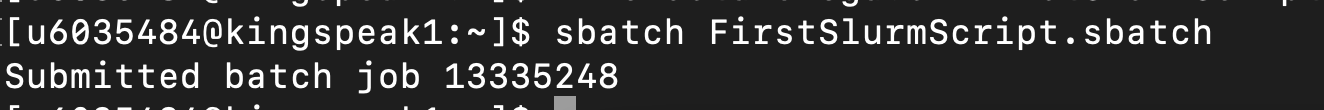 scancel 13335248
Overview of Talk
Overview
Basics of a Slurm Script
Getting Started
Example Dataset
Hands On: Batch Scripting
#1: Submitting to Notchpeak Cluster
#2: Submitting to Owner Nodes
Hands On #3: Start an Interactive Job
Hands On #4: Open OnDemand’s Job Composer
Getting Started
Download github repo:
git clone https://github.com/chpc-uofu/slurm-lectures.git
Overview of Talk
Overview
Basics of a Slurm Script
Getting Started
Example Dataset
Hands On: Batch Scripting
#1: Submitting to Notchpeak Cluster
#2: Submitting to Owner Nodes
Hands On #3: Start an Interactive Job
Hands On #4: Open OnDemand’s Job Composer
Example Dataset
R has built-in datasets
Using the iris dataset
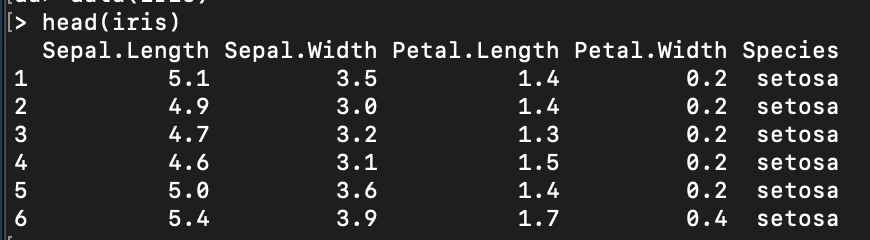 data_visualization.r
Script takes in iris.csv as a parameter
Plots sepal width vs. sepal length
Saves graph as IrisData.png
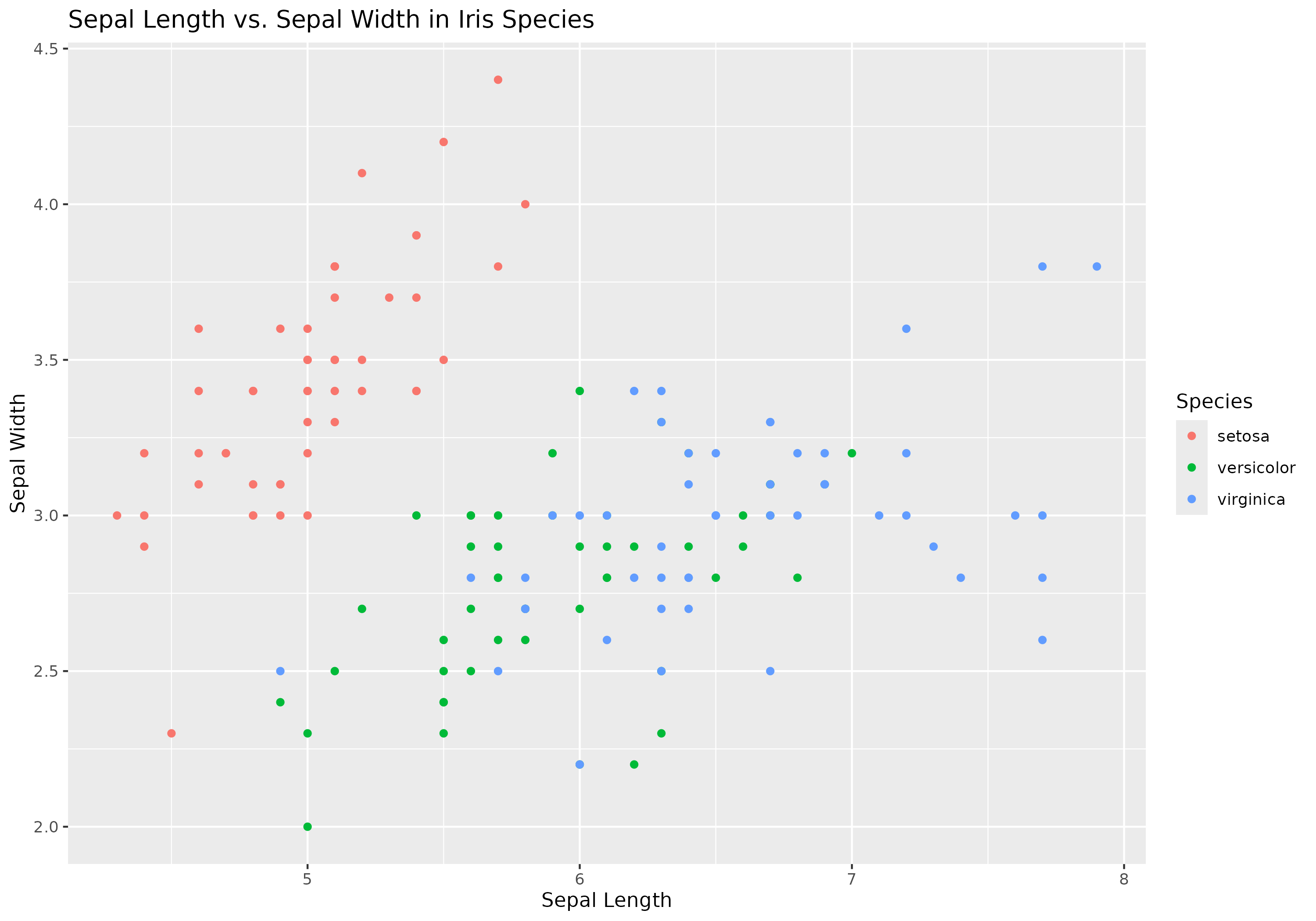 Overview of Talk
Overview
Basics of a Slurm Script
Getting Started
Example Dataset
Hands On: Batch Scripting
#1: Submitting to Notchpeak Cluster
#2: Submitting to Owner Nodes
Hands On #3: Start an Interactive Job
Hands On #4: Open OnDemand’s Job Composer
Overview of Talk
Overview
Basics of a Slurm Script
Getting Started
Example Dataset
Hands On: Batch Scripting
#1: Submitting to Notchpeak Cluster
#2: Submitting to Owner Nodes
Hands On #3: Start an Interactive Job
Hands On #4: Open OnDemand’s Job Composer
Hands On #1: Batch Scripting
Goal: Write a Slurm script that will copy the input data and R script over to a scratch directory and run the R script, meeting the following requirements:
Submit to Notchpeak’s shared-short partition
Request 1 CPU
Requests 25GB of memory
Runs for 5 minutes
Creates .out and .err files
Overview of Talk
Overview
Basics of a Slurm Script
Getting Started
Example Dataset
Hands On: Batch Scripting
#1: Submitting to Notchpeak Cluster
#2: Submitting to Owner Nodes
Hands On #3: Start an Interactive Job
Hands On #4: Open OnDemand’s Job Composer
Hands On #2: Batch Scripting
Goal: Write a Slurm script that will copy the input data and R script over to a scratch directory and run the R script, meeting the following requirements:
Submit to owner nodes on Notchpeak
Request 1 CPU
Requests 25GB of memory
Runs for 5 minutes
Creates .out and .err files
Hands On #2: Batch Scripting
Goal: Write a Slurm script that will copy the input data and R script over to a scratch directory and run the R script, meeting the following requirements:
Submit to owner nodes on Notchpeak
Request 1 CPU
Requests 25GB of memory
Runs for 5 minutes
Creates .out and .err files
Overview of Talk
Overview
Basics of a Slurm Script
Getting Started
Example Dataset
Hands On: Batch Scripting
#1: Submitting to Notchpeak Cluster
#2: Submitting to Owner Nodes
Hands On #3: Start an Interactive Job
Hands On #4: Open OnDemand’s Job Composer
Running interactive batch jobs
An interactive command is launched through the salloc command
Running interactive batch jobs
An interactive command is launched through the salloc commandsalloc --time=8:00:00 -–ntasks=4 --nodes=1 –-mem=16G                    --account=<account> --partition=kingspeak-shared --qos=kingspeak
Hands On #3: Start an Interactive Job
Start an interactive session with salloc command and specify:
Notchpeak-shared-short partition and associated account
10 minutes time
Run the R script
Exit when R script has completed
Hands On #3: Start an Interactive Job
After requesting interactive node with salloc, you saw:
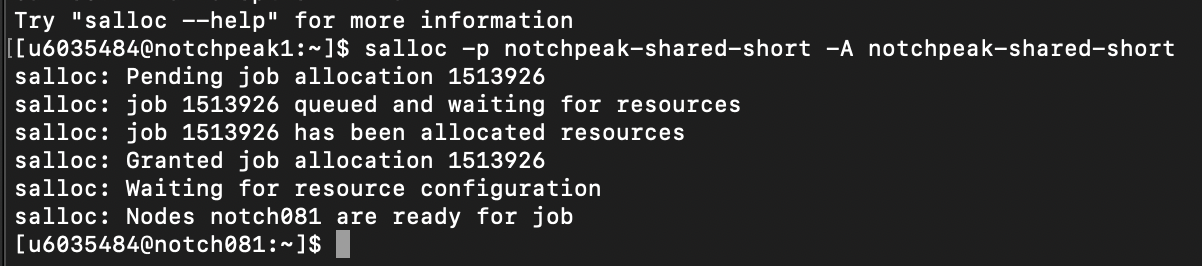 Slurm grants job ID, no node granted yet
Node granted (notch081
Automatic ssh to node
- This gets around Arbiter if you have an interactive script
- This is a great way to open Rstudio sessions and other GUIs (through a FastX session).
Hands On #3: Start an Interactive Job
After relinquishing the interactive node, you saw:
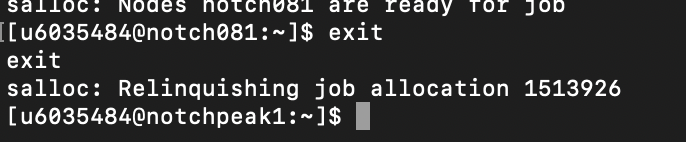 Job allocation revoked
Returned to login node
Overview of Talk
Overview
Basics of a Slurm Script
Getting Started
Example Dataset
Hands On: Batch Scripting
#1: Submitting to Notchpeak Cluster
#2: Submitting to Owner Nodes
Hands On #3: Start an Interactive Job
Hands On #4: Open OnDemand’s Job Composer
Open OnDemand
Open OnDemand has built-in tools available as a GUI
Great alternative for users who aren’t comfortable via command line
[Speaker Notes: Show them how this works in talk]
Hands On #4: Open OnDemand
Navigate to ondemand.chpc.utah.edu
Go to the ‘Jobs’ menu item
Click ‘Job Composer’
Click ‘New Job’ -> ‘From Specified Path’
Input path that your Slurm script resides and submit job
Cancel the job
Hands On #4: Open OnDemand
Creating a job template
CHPC provides several job templates
You can create your own template
Only accessible to you
Select job that just ran
Click ‘create template’
Fill in fields
View your new Slurm template!
Hands On #4: Open OnDemand
Interested in learning more about Open OnDemand?
We give presentations on it every semester.
You can find slides and information here: https://www.chpc.utah.edu/presentations/OpenOnDemand.php
Slurm Documentation at CHPC
https://www.chpc.utah.edu/documentation/software/slurm.php
https://www.chpc.utah.edu/documentation/software/serial-jobs.php
https://www.chpc.utah.edu/documentation/software/node-sharing.php
https://www.chpc.utah.edu/usage/constraints/ 
https://www.chpc.utah.edu/documentation/guides/index.php#GenSlurm 

Other good documentation sources
http://slurm.schedmd.com/documentation.html
http://slurm.schedmd.com/pdfs/summary.pdf
http://www.schedmd.com/slurmdocs/rosetta.pdf
Getting Help
CHPC website documentation
www.chpc.utah.edu
Getting started guide, cluster usage guides, software manual pages, CHPC policies
Email: helpdesk@chpc.utah.edu 
Help Desk: 405 INSCC
We use chpc-hpc-users@lists.utah.edu for sending messages to users
[Speaker Notes: Will be changing to web maintenance.]